Harry Potter and Past Tenses
Past Simple vs Past Continuous
Past Simple
Past Continuous
Используется для последовательности событий в прошлом, когда нам важно показать, какое событие произошло первым.
	The party started and then my friends came.
Выражает процесс в определенный момент в прошлом/ процесс, который прервали.
	
	We were having dinner when my friends came.
Ved / V2
V ing
was /
were
+
+
+
+
+
.
.
was /
were
V1
V ing
not
+
+
+
.
didn’t
.
+
+
V1
?
V ing
?
Was /
Were
?
+
Did
+
+
?
+
yesterday;  last week/ month/ year; … ago; in 1991
all day long;  the whole morning/ day/ evening/ night; at 5 o’clock yesterday; from 2 till 3, at that time
What ____ (happen) to Molly yesterday?
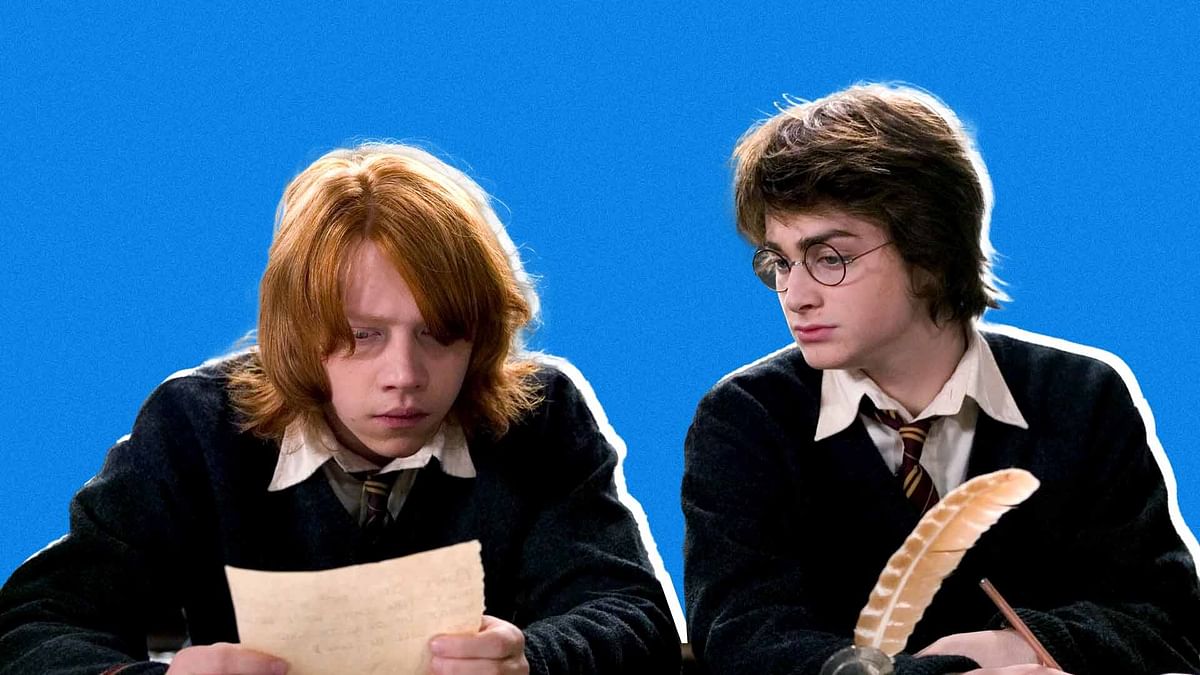 She ____ (walk) home when a man ___ (steal) her bag.
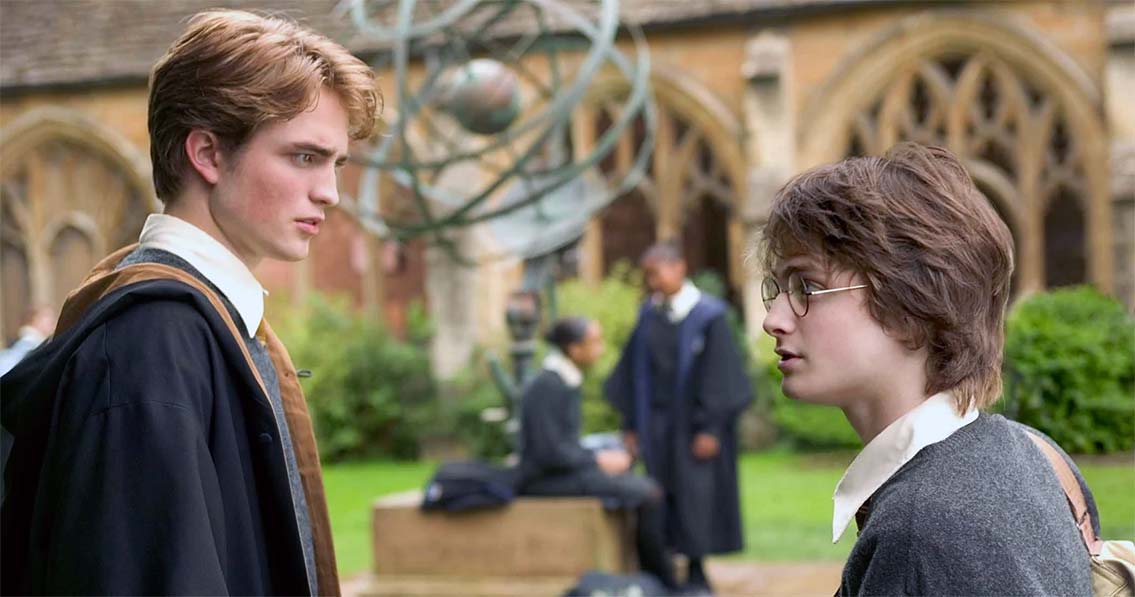 When I __ (see) Harry, I ___ (stop) and we ___ (have) a chat for a while
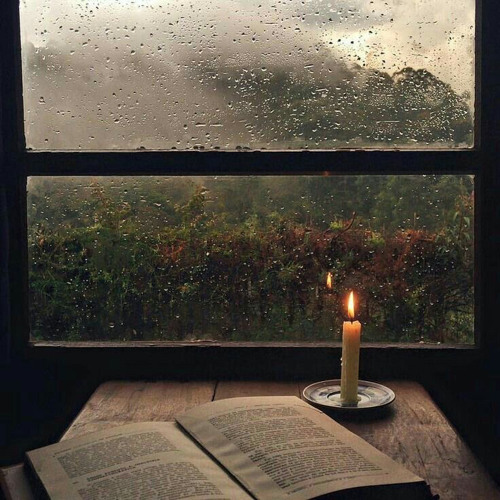 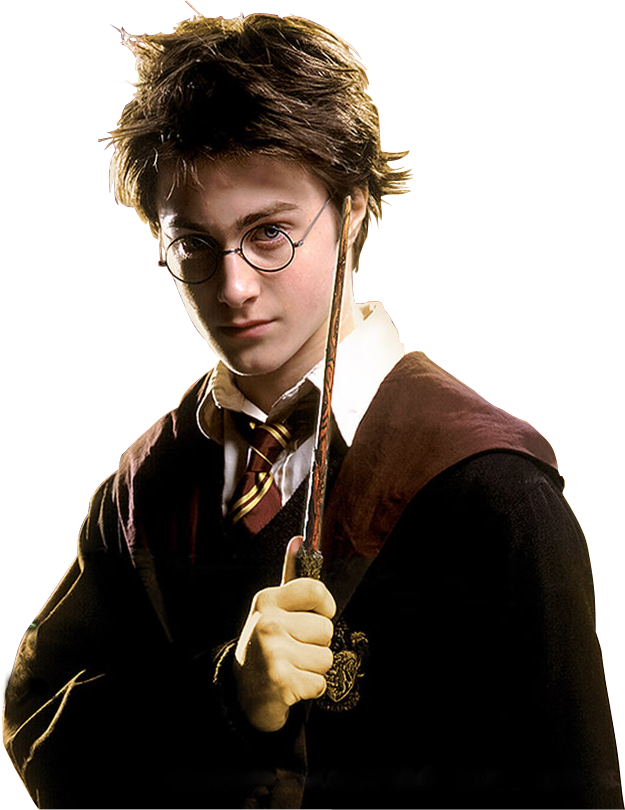 When I ___ (wake) up this morning it ___ (rain).
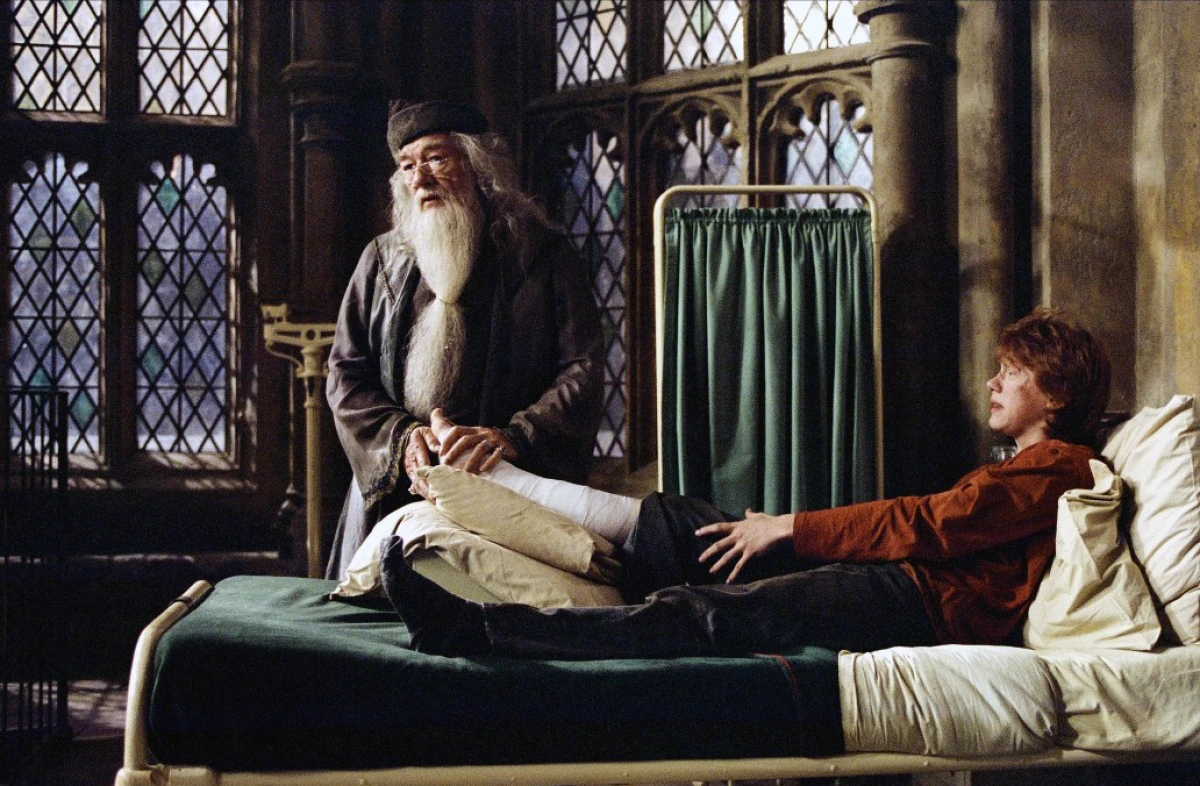 I ___(brake) my leg 
when I ___ (ski)
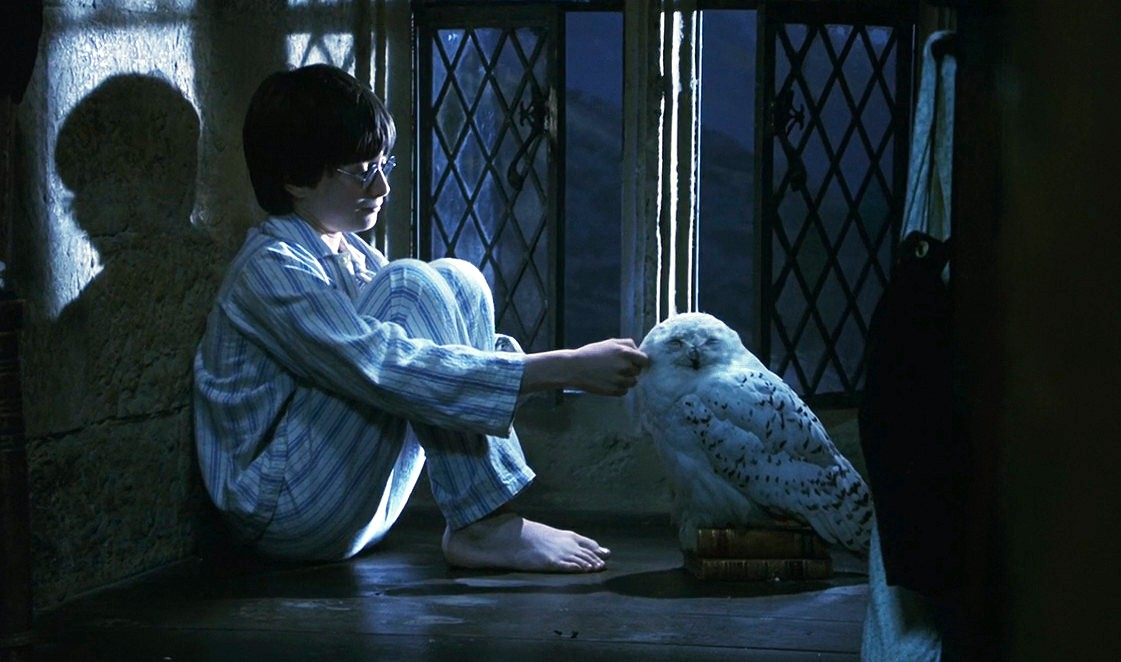 I ___ (sleep) happily when a loud noise ___ (wake up) me.
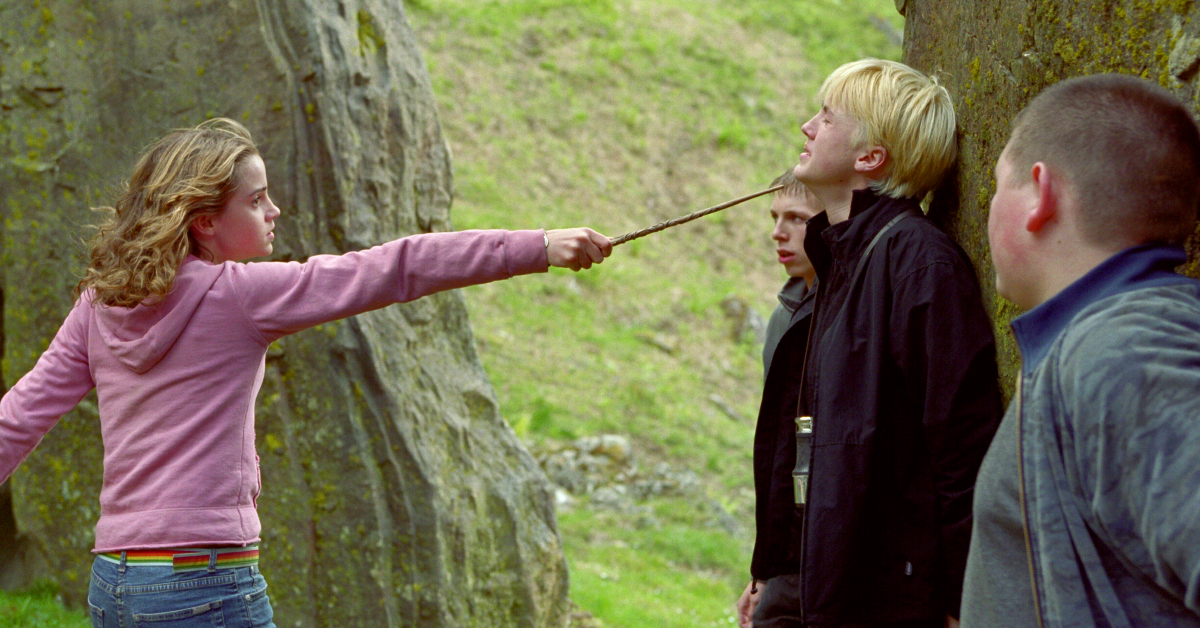 I ___ (call) you at 10 o’clock yesterday morning.
Oh, we probably ___ (not/hear) the phone.
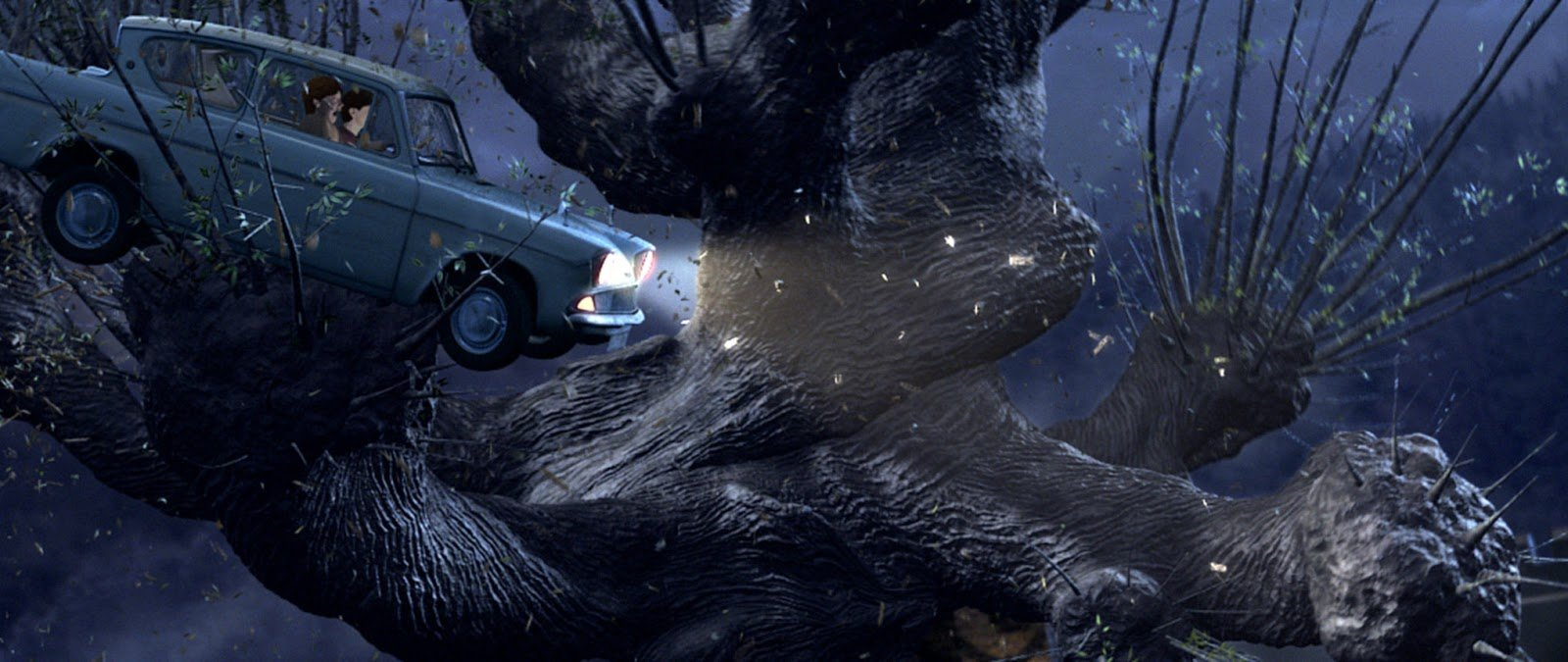 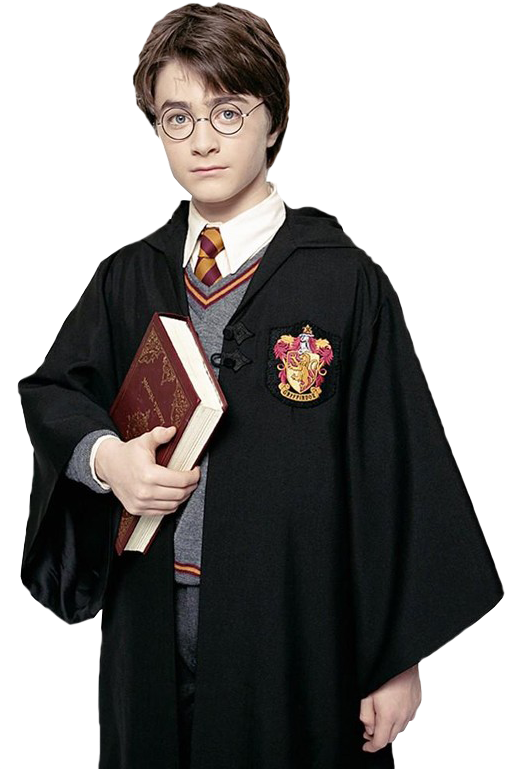 He ___ (drive) very fast when we ___ (have) the accident.
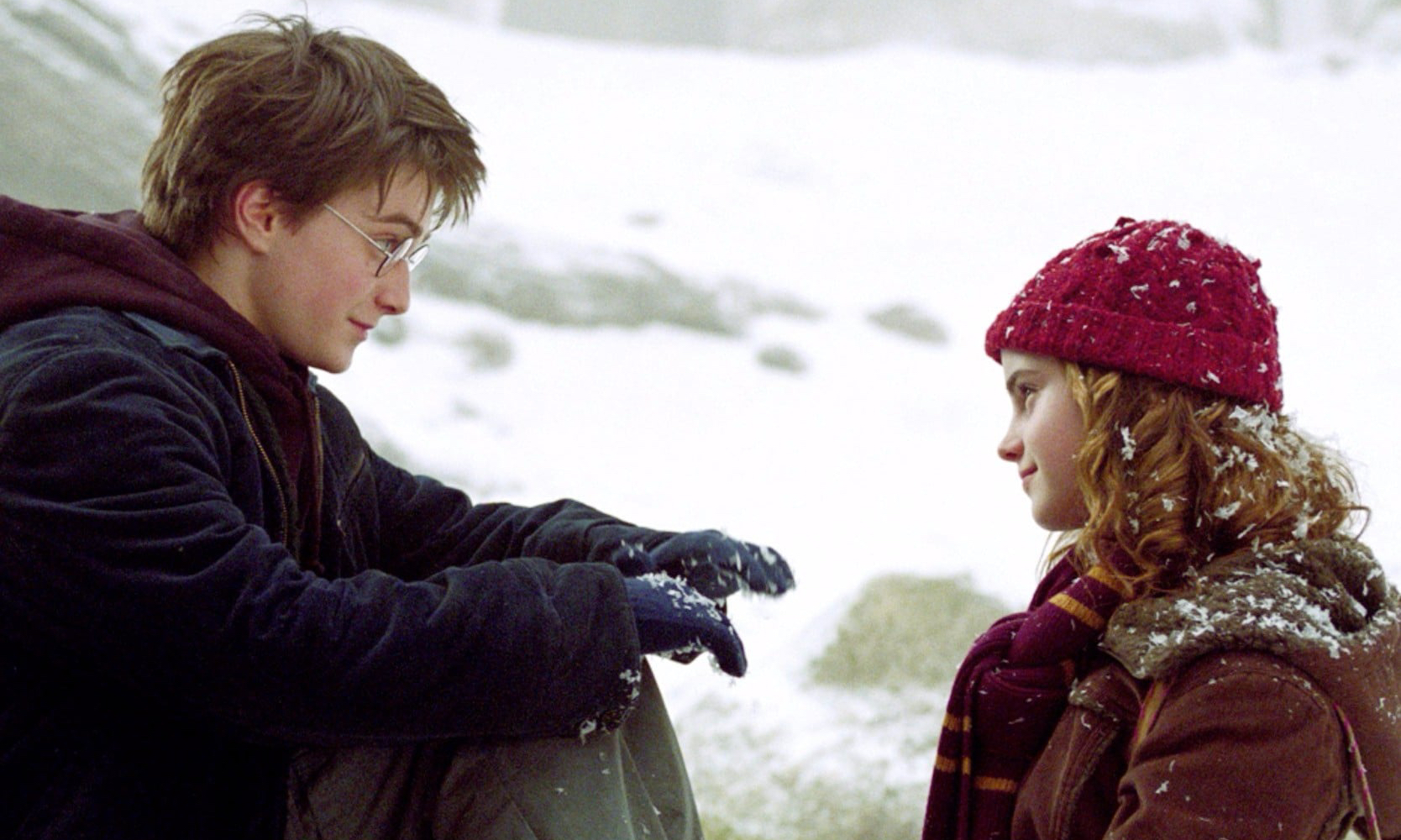 We ___ (talk) the whole morning.
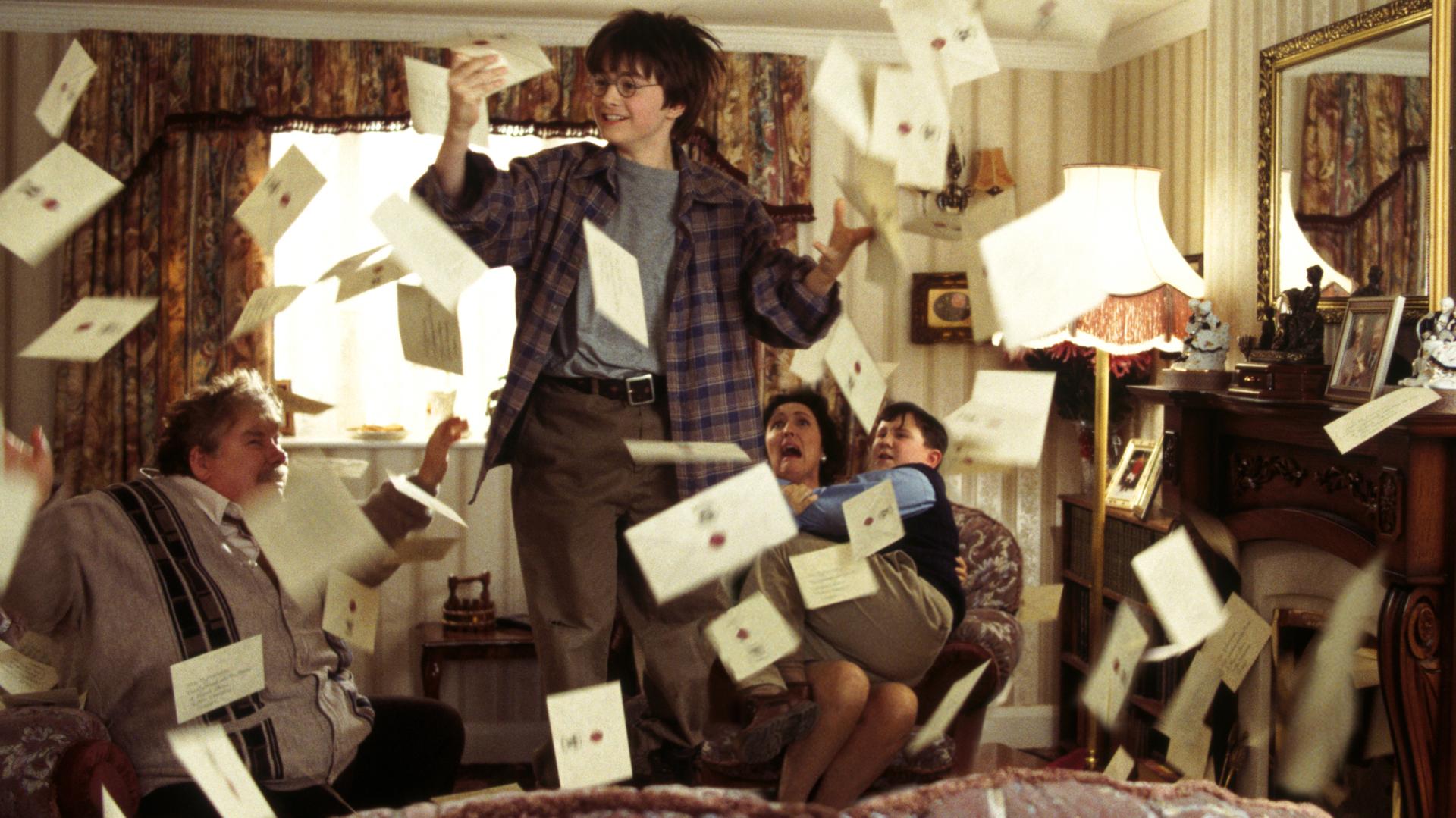 Letters   ___ (come) all day long.
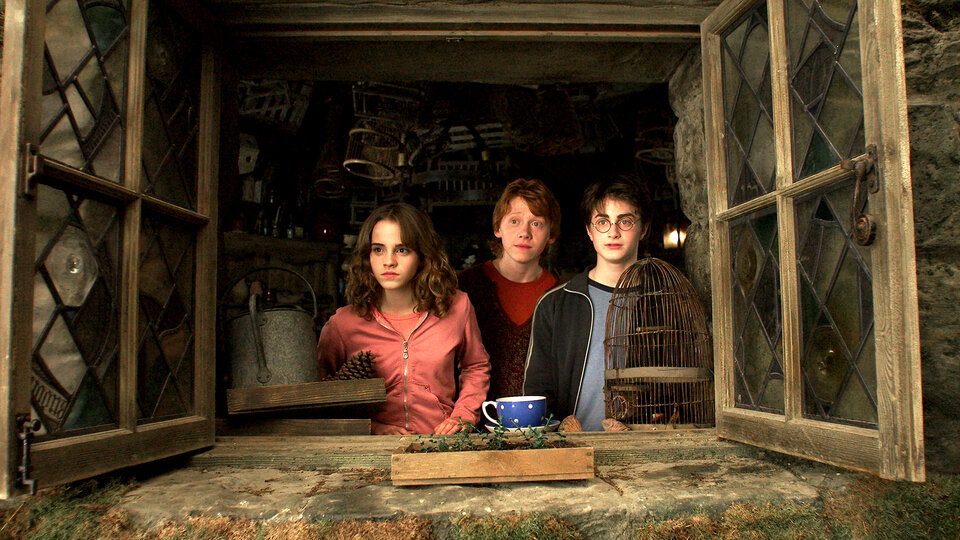 What ___ (do) you when we ___ (call) you last night?
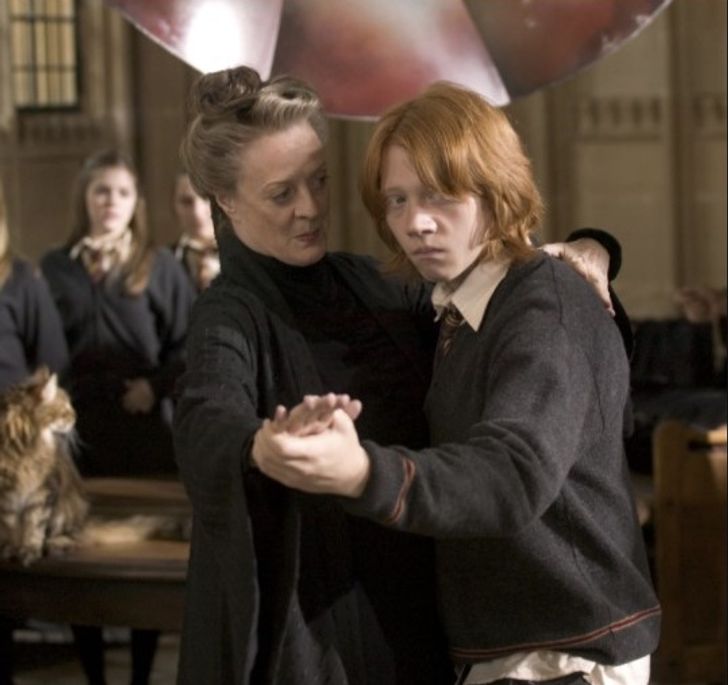 At 4 pm last Tuesday, I ____ (dance) with Professor McGonagl in the big hall..
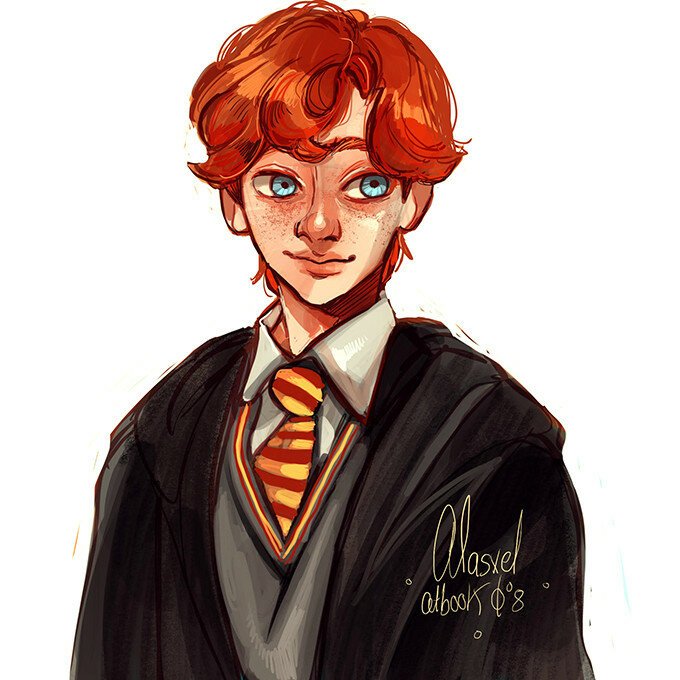